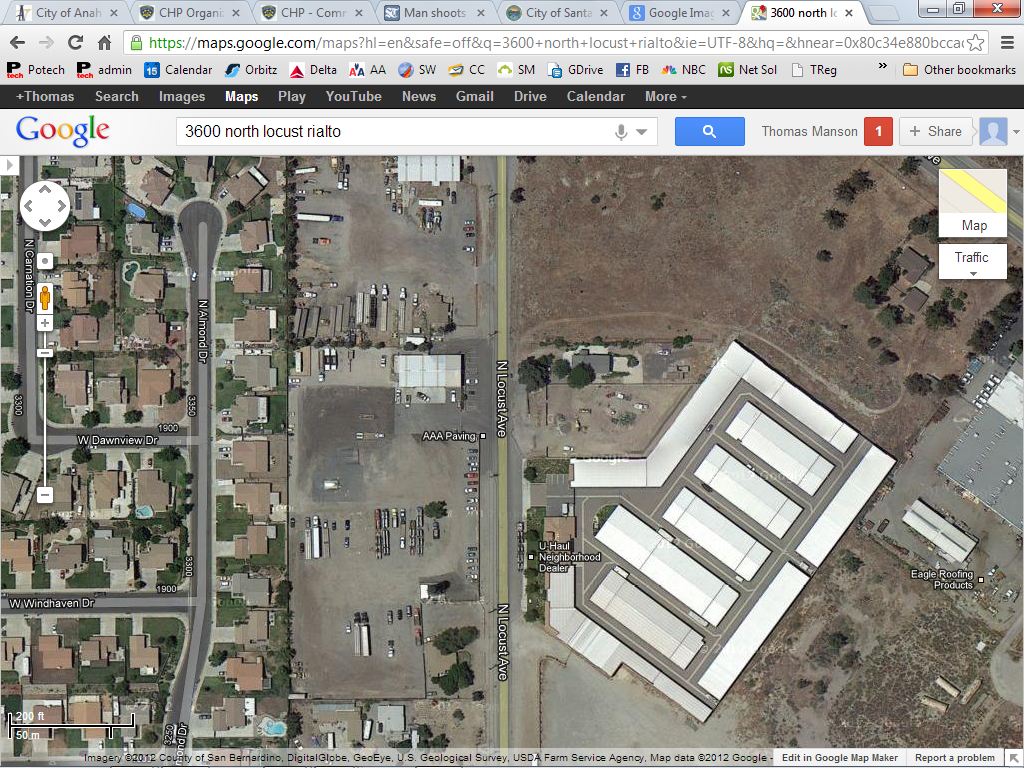 AAA Paving
Uhaul Storage
Rosies House